Специалност: Предучилищна и начална училищна педагогика
Магистърска програма
 Предучилищна педагогика (за завършили други специалности) – 4 семестъра
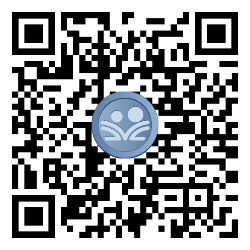 https://fnoi.uni-sofia.bg/?page_id=1132
СПЕЦИАЛНОСТ
Магистърска програма:  Предучилищна педагогика (за завършили други специалности)
Срок на обучение:  4 семестъра (2 години)
Форма на обучение:  задочна (платено обучение)
Начало – от зимен семестър на академичната година
 
Ръководител: доц. д-р Галина Георгиева
E-mail: g.georgieva@fppse.uni-sofia.bg
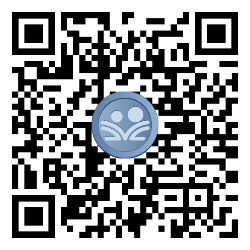 СПЕЦИАЛНОСТПредучилищна педагогика (за завършили други специалности)
1. Насоченост:
Магистрантите получават общообразователна и психолого-педагогическа подготовка и усвояват практико-технологични умения за професионална реализация в системата на предучилищното образование.

А. Образователни цели: Осигуряване на академична подготовка в областта на предучилищната педагогика.

Б. Професионални цели: Подготовка на високо квалифицирани специалисти за системата на предучилищното образование в
съответствие с държавните изисквания и световните стандарти.
СПЕЦИАЛНОСТПредучилищна педагогика (за завършили други специалности)
2. Обучение (знания и умения, необходими за успешна професионална дейност, общо теоретична и специална подготовка и др.)
Обучението в специалността се осъществява в съответствие с Наредба №15 от 22.07.2019 г. за статута и професионалното развитие на учителите, директорите и другите педагогически специалисти и Наредба за държавните изисквания за придобиване на професионална квалификация „учител“, приета с ПМС №289 от 07.11.2016 г., изм. и доп. ДВ. бр.10 от 5 Февруари 2021 г.
СПЕЦИАЛНОСТПредучилищна педагогика (за завършили други специалности)
Продължителността на обучението е четири семестъра и включва задължителни, задължително-избираеми и факултативни дисциплини, които се провеждат под формата на лекции, хоспитиране, текуща педагогическа практика, стажантска практика и извънаудиторна заетост. 
Дисциплините завършват с различни форми на контрол – теоретични и практически изпити, текущо оценяване на базата на проведени тестове, реферати, задачи с теоретико-приложен характер, разработени курсови работи, проекти, изследвания и презентации.
СПЕЦИАЛНОСТПредучилищна педагогика (за завършили други специалности)
А: Общи изисквания – знания и умения
Общотеоретични познания за образователния процес в детската градина и спецификата на развитието в предучилищна възраст.

Б: Специални изисквания – знания и умения
Практико-приложни умения за апробация на педагогически технологии в предучилищното образование.
СПЕЦИАЛНОСТПредучилищна педагогика (за завършили други специалности)
3. Професионални компетенции
Знания и умения за педагогическо взаимодействие с деца, базирани на позитивна комуникация, интерактивност, индивидуален подход
и сътрудничество, компетенции за научноизследователска и преподавателска работа.
СПЕЦИАЛНОСТПредучилищна педагогика (за завършили други специалности)
4. Професионална реализация
Завършилите магистърската програма имат право да провеждат учебно-възпитателна, научно-методическа, организационно-управленска, експертна, консултативна, диагностично-прогностична и културно-просветна дейност в системата на образованието, в други
управленски и културно-просветни структури, обществени и спортни организации.

А. Професионална квалификация: детски учител.
Б. Специализирани видове професионална дейност: преподавател в центрове за работа с деца и детски школи; педагогически съветник /педагог-психолог/ в детска градина; конкурсна административно-управленска длъжност; 
работа в институциите за масова и художествена комуникация; работа в домове за деца, лишени от родителски грижи.
СПЕЦИАЛНОСТПредучилищна педагогика (за завършили други специалности)
Прием: Приемът е на базата на успеха от дипломата за висше образование.

Начин на дипломиране: 
1. Държавен практико-приложен изпит
2. Писмен държавен изпит

Инспектор учебна дейност:
Милка Белева, 
Каб. 603, сл. тел. 02/9706 234, e-mail: m.beleva@fppse.uni-sofia.bg
СУ „Св. Климент Охридски“ – ФНОИ 
СПЕЦИАЛНОСТ Предучилищна педагогика (за завършили други специалности)
https://fnoi.uni-sofia.bg/?page_id=1132 

Адрес: София 1574, бул. „Шипченски проход“ № 69А
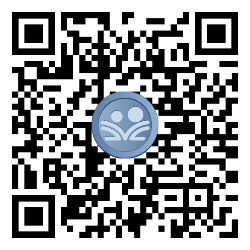